Химические исследования лекарственных препаратов
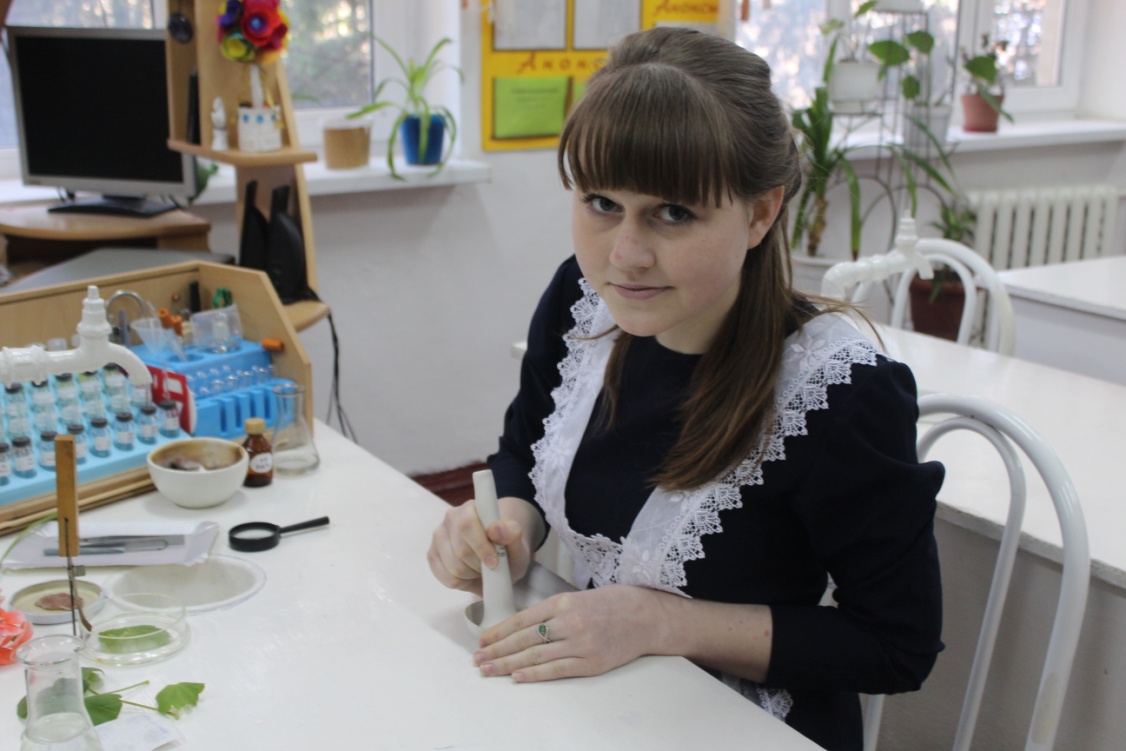 Я ученица 10 класса,Гончаренко АнгелинаМечтаю стать фармацевтом
Исследовать медицинскую
литературу по лекарствам мне помог фармацевт ст.Журавской Закуева Валентина Владимировна
Аспирин
знаком всем с детства. В России его чаще
всего применяют как жаропонижающее
средство. Но во многих других странах
аспирин используют как болеутоляющий препарат для снятия головной и
зубной боли, болей в суставах и так далее
. Он был синтезирован в 1897 году из препаратов, полученных из
коры ивы, жаропонижающее действие которой было известно ещё
Гиппократу. Но только через 30 лет, в конце XIX века фармацевтическая
компания «Байер» решилась выпускать его промышленным способом.
Парацетамол                                                       как лекарство уже не одно
десятилетие широко используется во всех
странах. У парацетамола столько же много различных названий, как и форм
выпуска: в виде обычных таблеток, сиропов, эликсиров, капсул и растворов,
а также ампул для инъекций.
Парацетамол способен снимать любую боль (зубную, головную боль,
мигрень, боль при ожогах и травмах) и имеет очень хороший
жаропонижающий эффект. 
И
самое главное, следует помнить, что парацетамол снимает симптомы, но
никак не лечит сами причины возникновения боли и жара.
Народная медицина
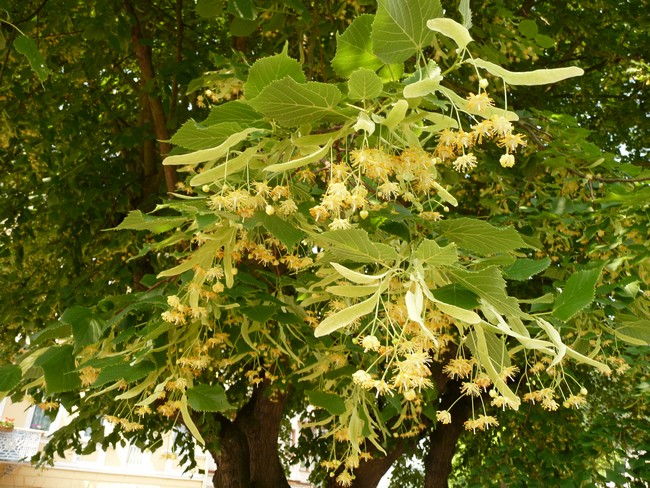 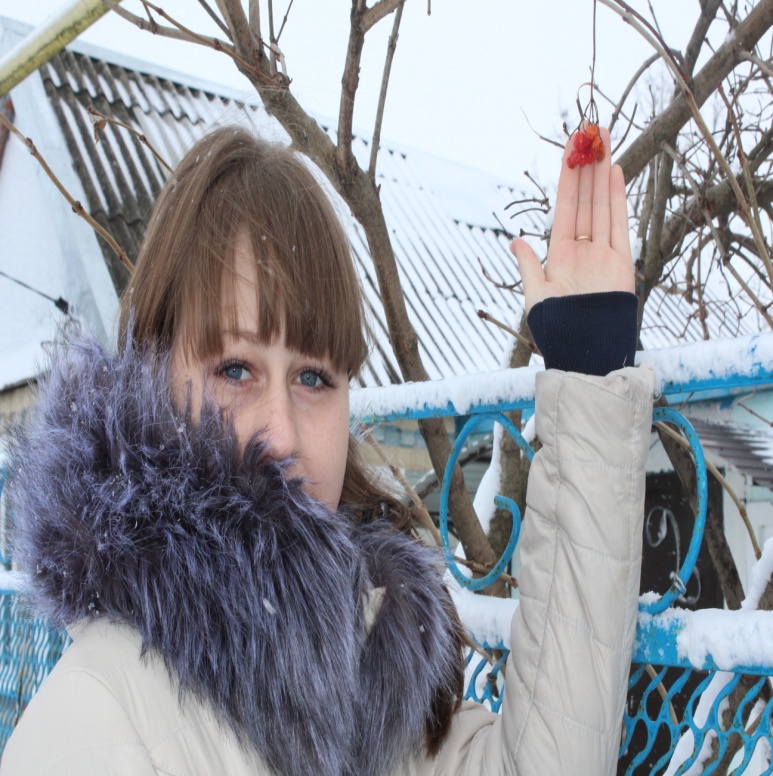 Липа
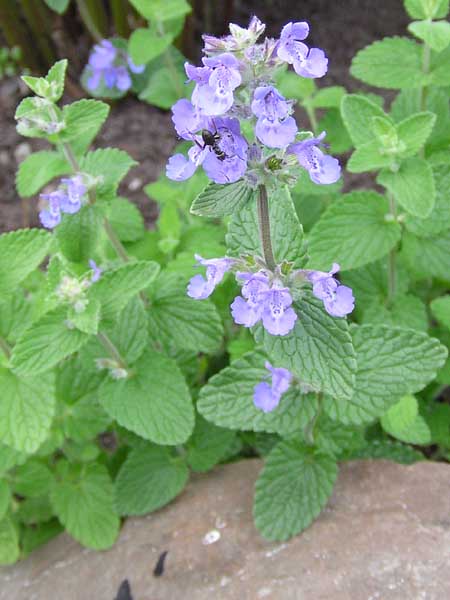 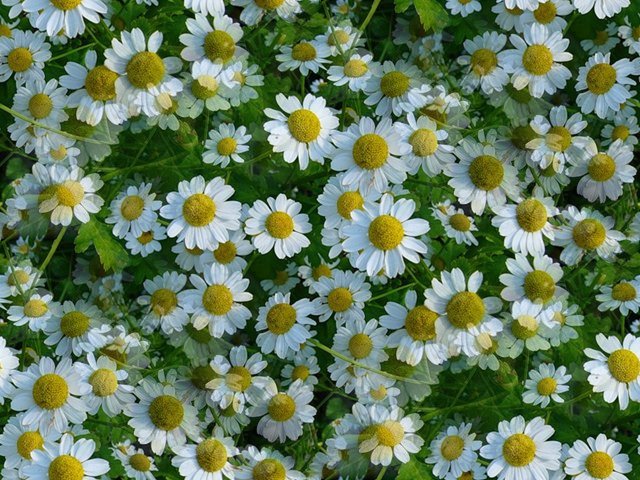 Калина
Ромашка
Мята
также появилась в
вывели мяту
затем в
и
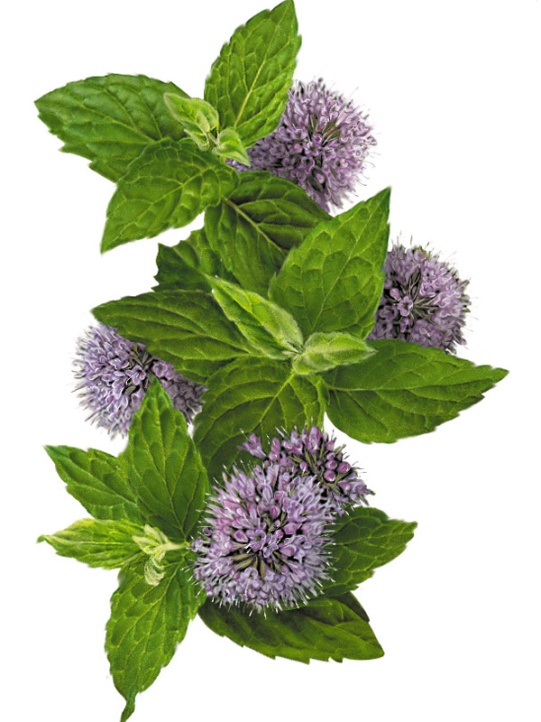 Сердце
Желудок
Зубная боль
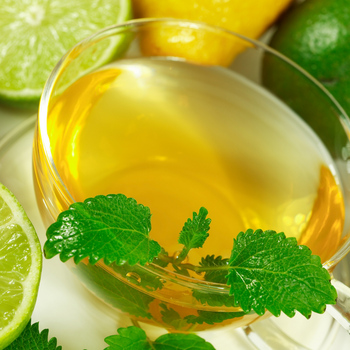 Желчный пузырь
Антисептик
Антибактериальное
Головная боль
Противовирусное
Морская болезнь
Кишечник
Нарушение сна
Печень
Ожоги
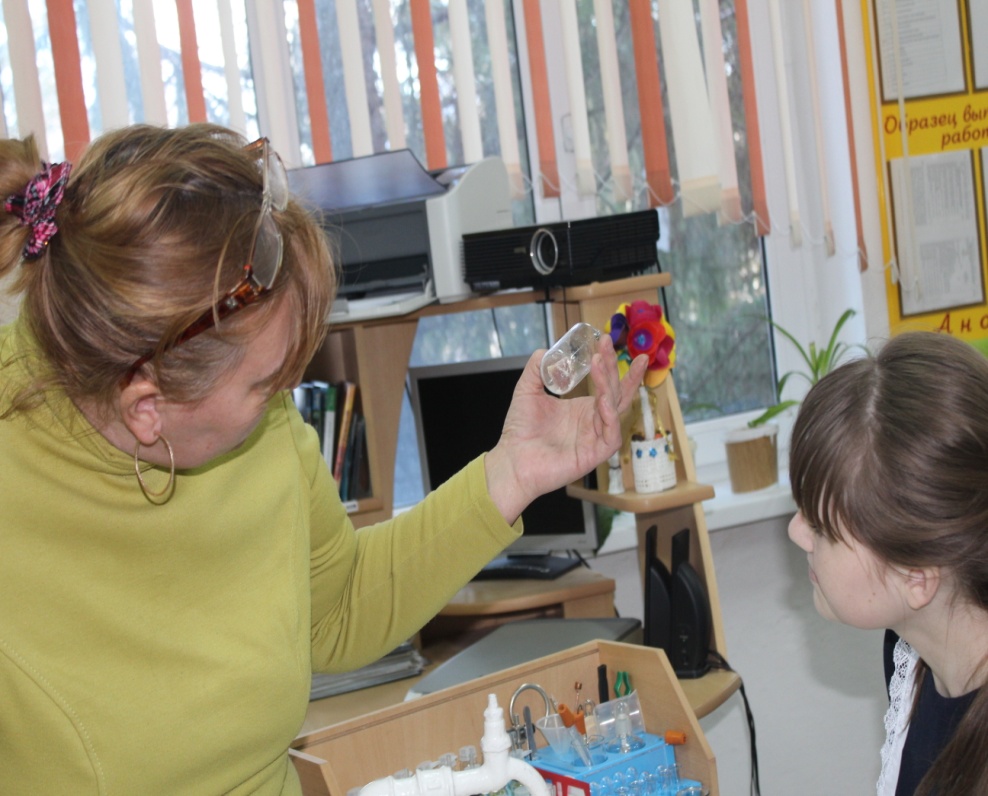 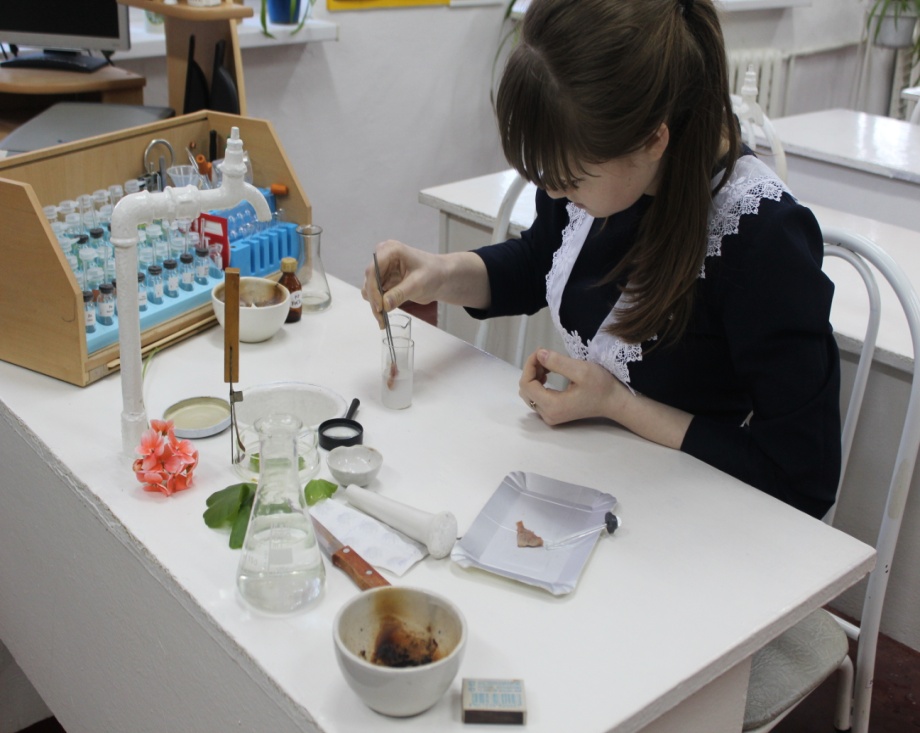 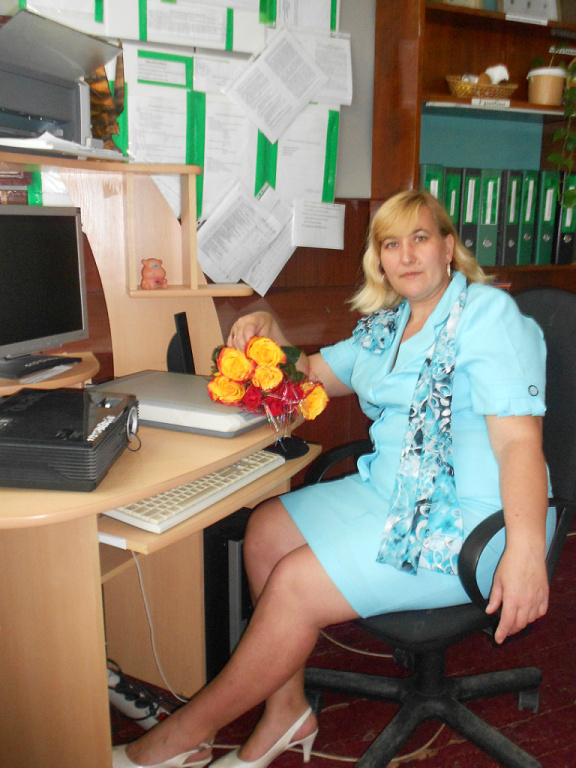 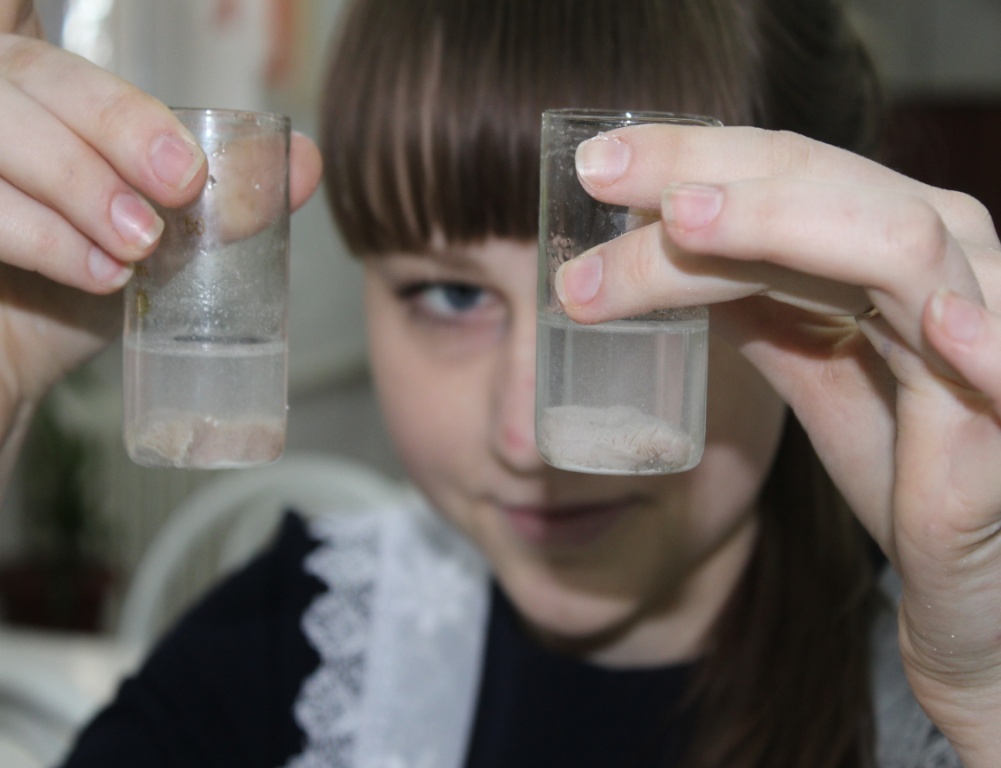 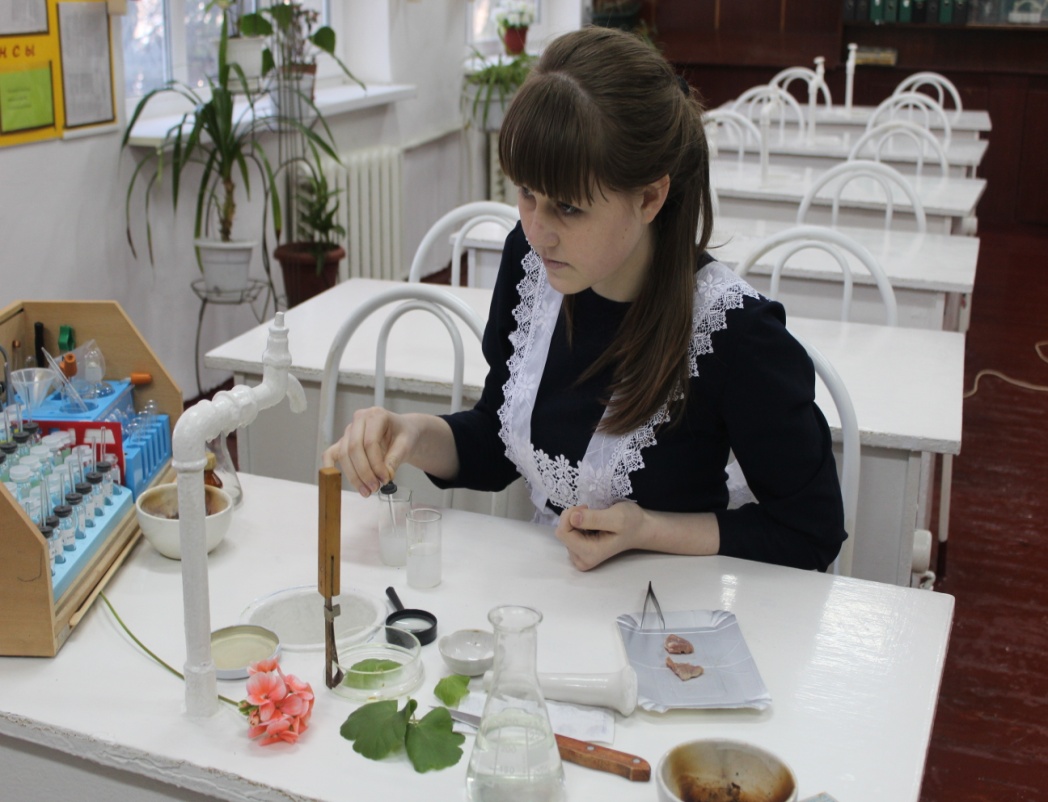 На растительную ткань
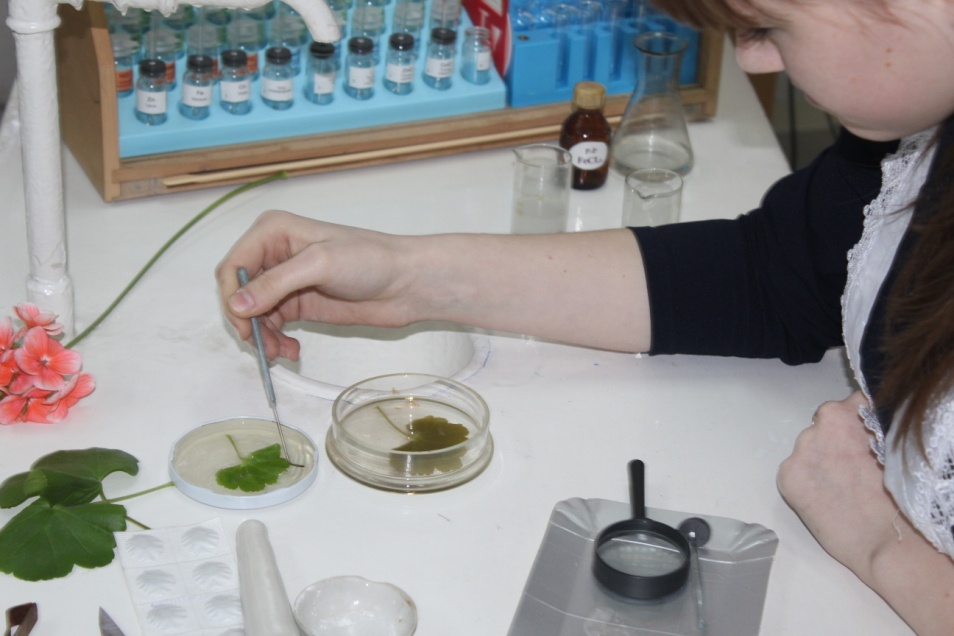 На животную ткань
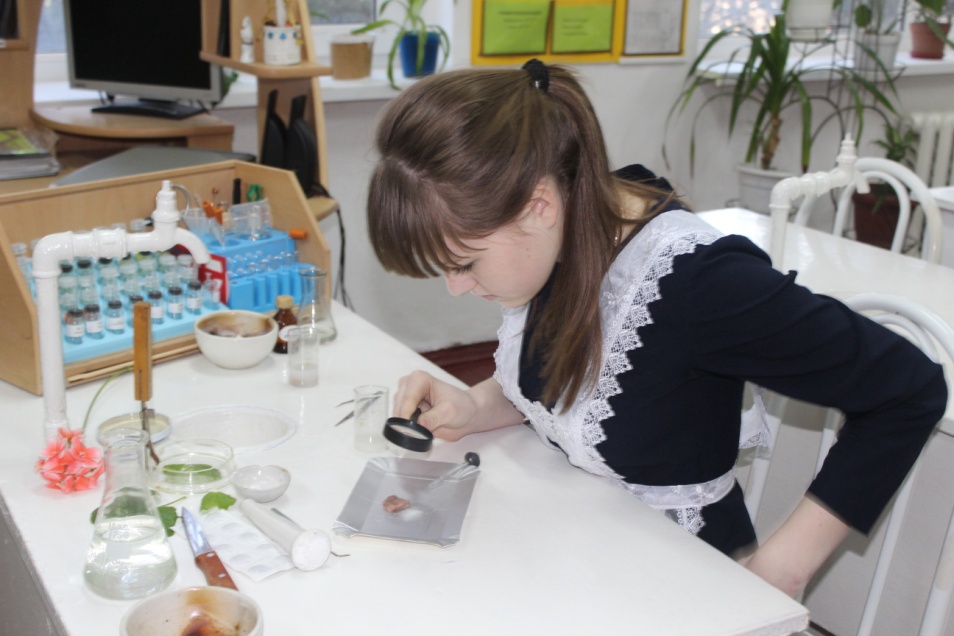 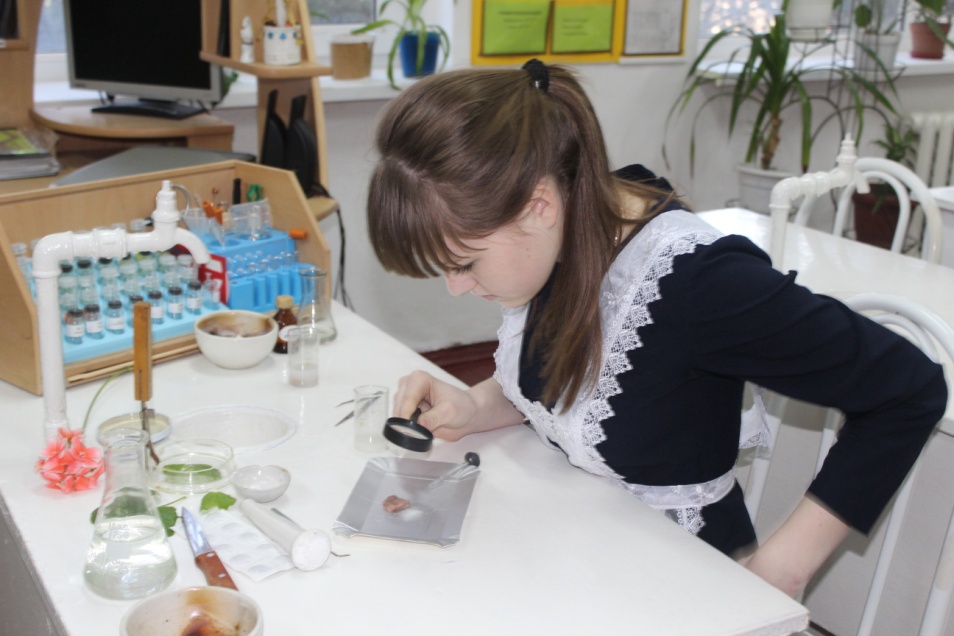 Качественная реакция с фенолом
парацетамол
аспирин
Липа
мята
И  з  м  е  н  е  н  и  е     с  т  р  у  к  т  у  р  ы    т  к  а  н  и
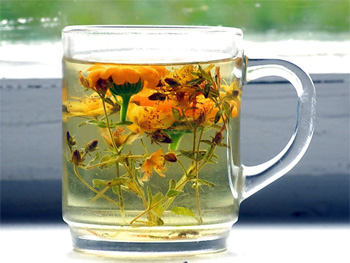 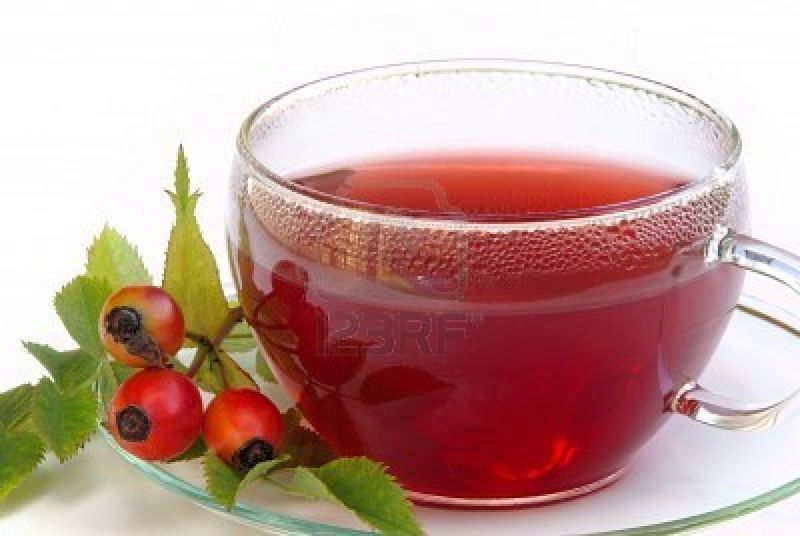 Самый чудесный врач – природа.             Виктор Шербюлье
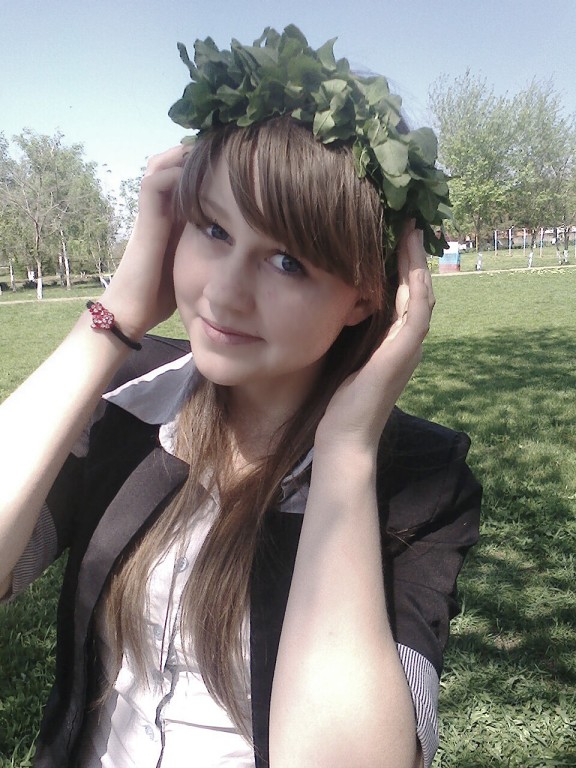 Будьте здоровы!!!